Oral & written GCSE exams
Talking about a future school trip
Ordering food ink in a café or market&
German Curriculum map
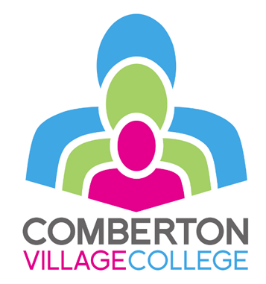 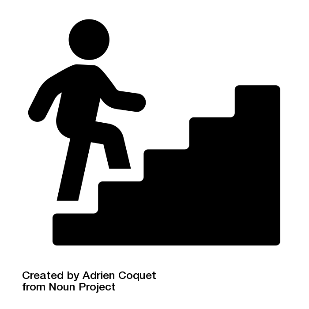 Revision
The environment
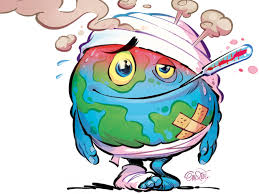 Mock exams
Subordinate clauses
Imperative
International events
Jobs
Revision
Social media
YEAR
11
Passive
Food & drink
Social issues
Holidays
Y10 exams & feedback
Why study a language
Sporting events
Describing where you live
Imperfect tense
Combining different tenses
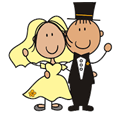 Reading
Film & TV
Marriage
YEAR
10
Trips & exchanges
German exchange
Relationships
Sport
Leisure activities
Music
Friendship
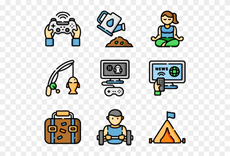 School rules
Describing viewing habits & understanding film reviews
The school day
Talking about music & being in a band
Describing past & future holidays
Ambitions
Describing weather, travel & accommodation
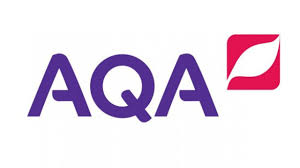 Modal verbs
Talking about going & being on holiday
German exchange
Translation Bee
What you are (not) looking forward to
School subjects & clothes
The present tense
Music festivals
Reasons for doing a job
Discussing film types & expressing opinions
Using past & future tenses
Things I like
Talking about myself & my family
Saying where you went, how you got there & what you did
Talking about recent journeys
Explaining what you did, used to do
YEAR
9
Saying where you went, how you got there & what you did
Talking about recent journeys
Talking about exchanging gifts
Saying what you think about things; asking & answering
Talking about new experiences
 Comparing places & people now & then
The world in numbers
Contrasting what you did alone & with others
Comparing usual & recent summer experiences; asking & answering
Staying with a German-speaking family
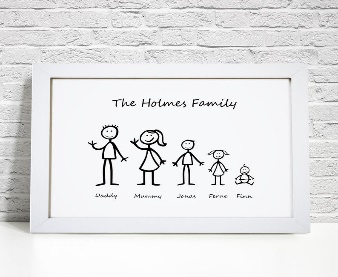 Asking and answering questions (about family)
Describing one day in your life
Saying what people can/must/want to do to improve their lifestyle
Explaining the rules of a game
Saying when you and others do things
Talking about movement into and location in, places
German exchange
Christmas card competition
Asking the meaning & spelling of unknown words
Things I like & things that make me happy
Comparing usual activities with future summer plans
Talking about going to places
Saying what is where (in German-speaking countries)
Saying what happens usually and what is happening now
Asking the meaning & spelling of unknown words
Things I like & things that make me happy
YEAR
8
Saying what we do
Saying what I & others can & cannot do
Narrating other people’s actions
Talking about yourself, to and about someone else
Comparing lifestyles
Talking about life outside school
Saying what you and others have (and what it is/they are like)
Talking about more than one, numbers
Asking and stating where something is (location)
Asking and stating what something is (existence)
Asking and answering questions about activities (at home)
Saying what people have (possession)
Asking and answering questions about what you have
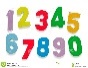 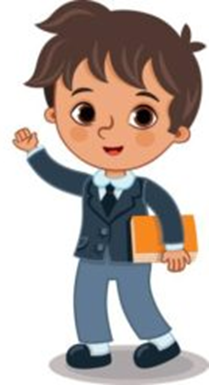 YEAR
7
International Talent evening
Christmas card competition
Asking and stating your likes and dislikes
Asking for and giving views (on school life)
Narrating a simple plot/story
Talking about one or many (Christmas)
Saying what people do (in school and at home)
Saying what something is like (description)
Saying what something is not & is not like (negation)
One language sets you in a corridor for life. Two languages open every door along the way